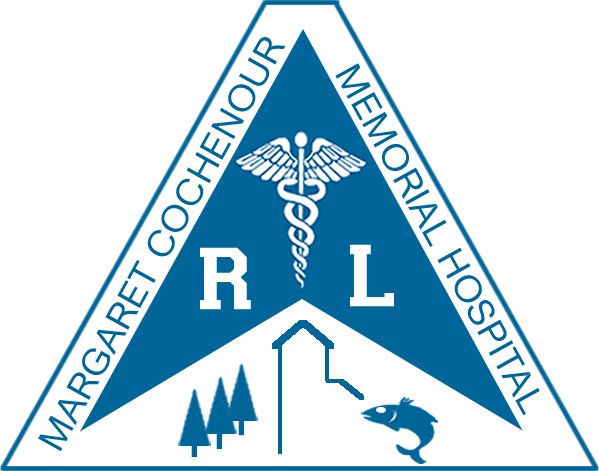 Red Lake Margaret Cochenour Memorial Hospital

Our Vision
Working together towards excellence in Northern Healthcare

Our Mission
Compassionate, quality care – every patient, every time
Our Values
Speaking Up for Our Patients and Community
Keeping Our Word
Respect
Being Inclusive
Working Together
OUR PRIORITIES
Team
Valuing
Each Other
CARING
System Leadership & Innovation
Sustainable
Infrastructure
Managing our 
resources 
responsibly
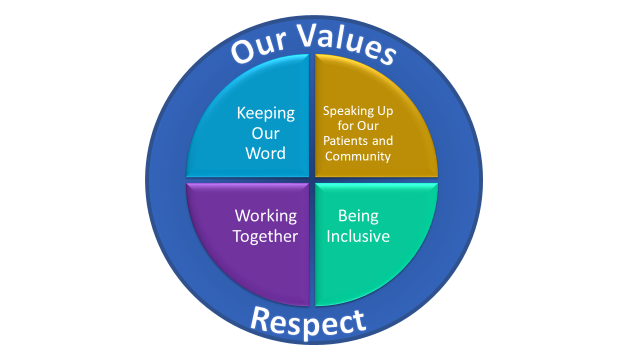 Red Lake Margaret Cochenour Memorial Hospital 
Strategic Plan 2020-2023 Summary



Our Vision: 	Working Together Towards Excellence in Northern Healthcare 
Our Mission: 	Compassionate, Quality Care – Every Patient, Every time